Fun Club
Year Review!
FC Leader
About Hana
Hello! I enjoy long walks on the Shirogane beach and AFKing in the FC yard! I’m happy to have such a great place to call home and hope you enjoy your stay as well!
I have two cats, play Overwatch on the regular, and have fun casually playing FFXIV with everyone!
Let’s have fun together!
Our Officers
Ferric Fireheart
Vi Ria
Sumielle Avendin
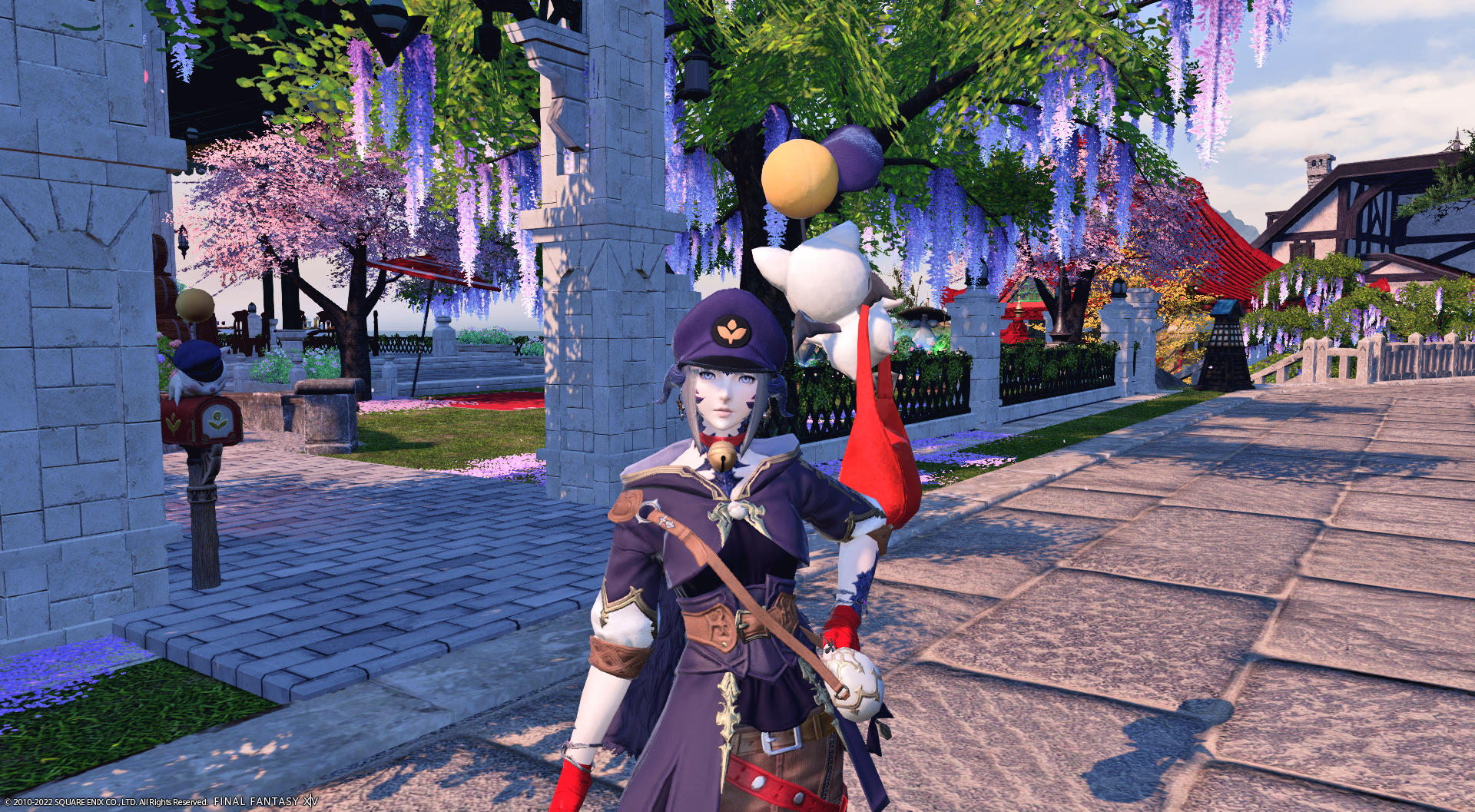 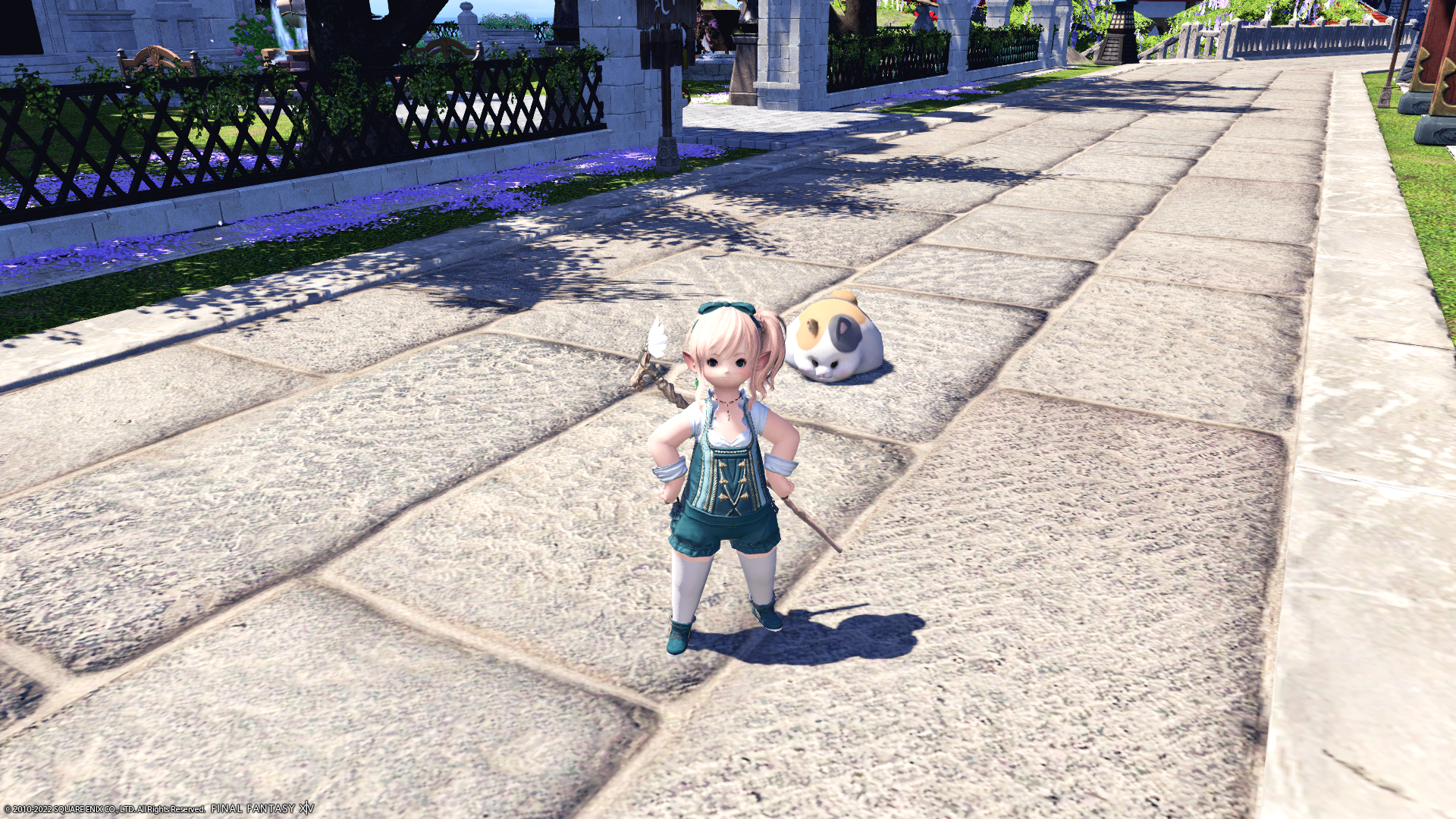 Feldar Aulsoran
Calliope Calypso
Gumball Gumball
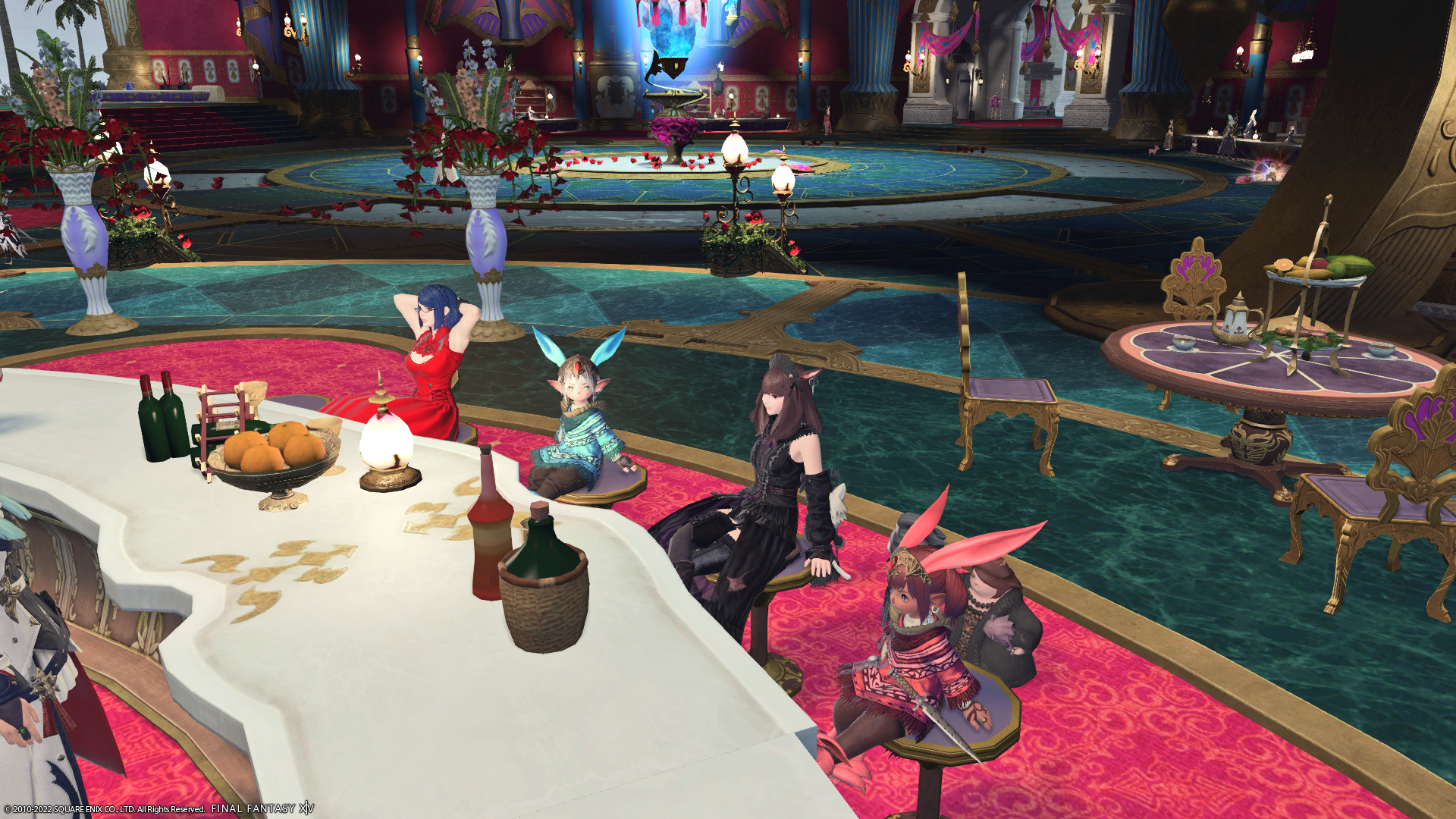 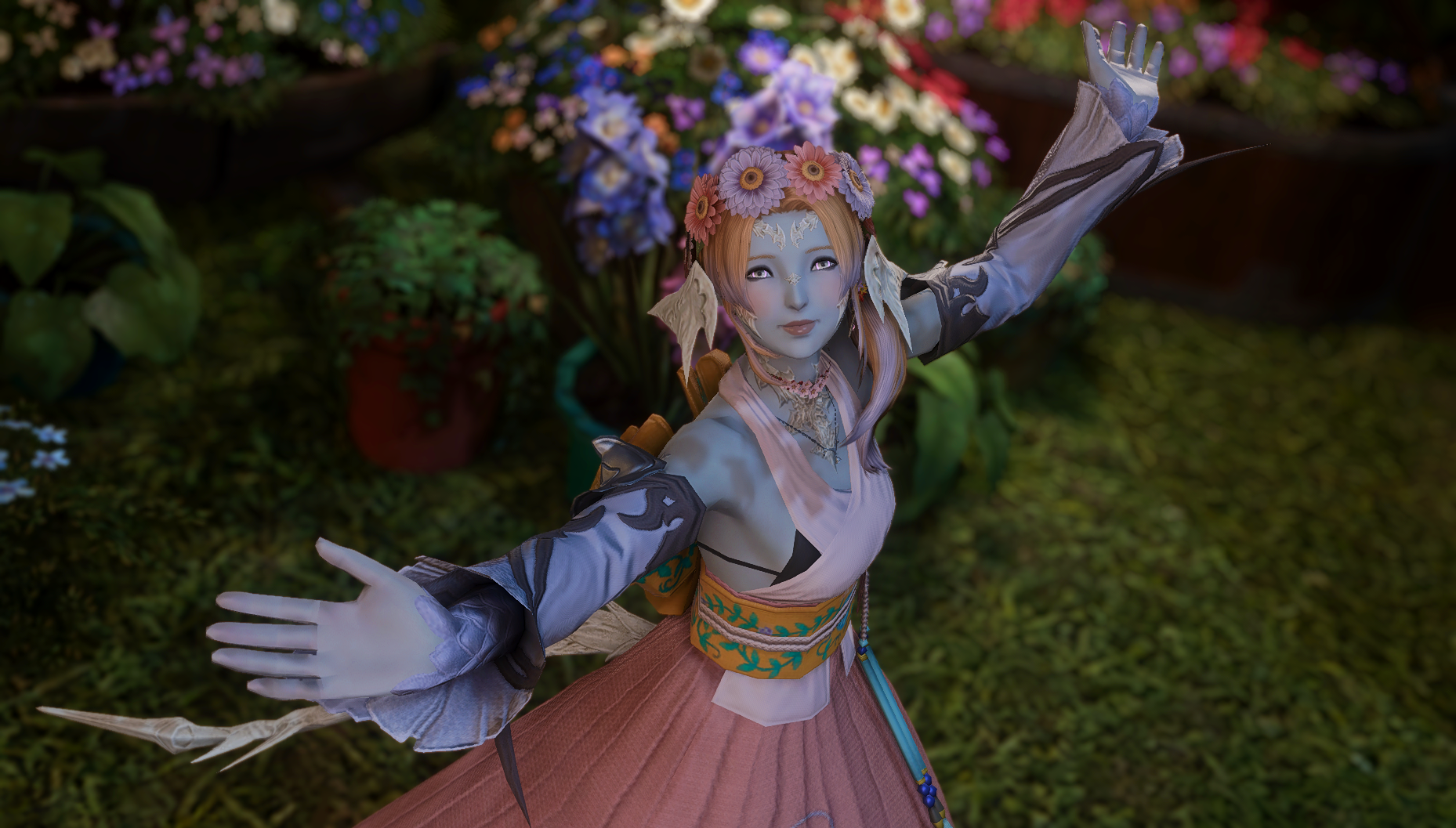 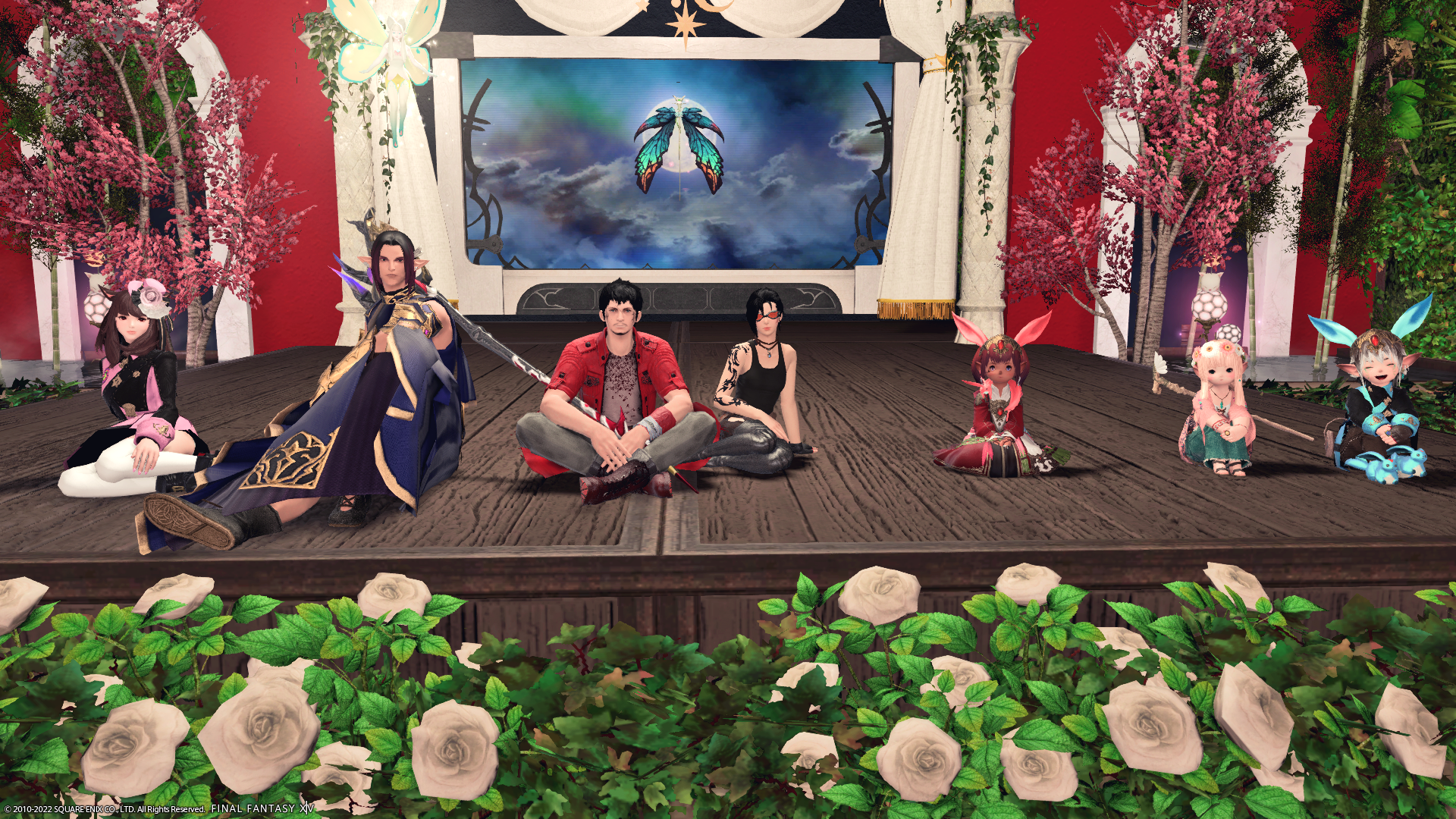 1st FC Meeting!
Fun Club was created by a group of friends who wanted to have fun with other likeminded people!
93 Mount Farmings
Alexander Savage, Omega Savage, Eden Savage, ARR, HW, SB, ShB and Endwalker mounts!
45 Learning Parties
Shadowbringers EX trials, Endwalker EX trials, Eden Savage, Pandaemonium Savage, Unreal!
26 Dress-up Themes
Cyberpunk, Rainbow, Vtuber, Disney, Pirates, Anime, Steampunk, Tea Party, Clowns & more!
45 Treasure Map Days
Exploring the treasures of Heavensward, Stormblood, Shadowbringers and Endwalker!
13 Social Events
Holiday parties, FanFest meetup, meet-and-greet, trivia night, fantasia celebrations, dances, Discord game nights, townhall, etc.
5 Contests
Beach Party Screenshots, Summer Fashion, Halloween Glam, Starlight Fashion, Valentine Screenshots
And so much more!
More Fun!
32
64
42
Birthdays
Static Days
Valentione’s Grams
Happy birthday! :D
Add your birthday:https://ff14fun.club/birthdays
Spanning static groups for Eden, Pandaemonium and Ultimate Weapon Ultimate
Wow so much love! ♥
Thanks Sumi & Madam for delivering joy!
Even more fun!
More social events like trivia night, hide-and-seek, etc.
01
Events that’d be fun to do
From social events and roleplay, to hardcore statics and Discord group-ups, it’d be great to have more fun together!
Consider helping us by hosting your own scheduled FC event!
02
Continued raiding groups for next Panda tier and ultimates
03
Blue mage groups to farm spells and earn the mount
04
Discord hangouts, with movies, anime, other games, etc.
Something else?
Have an idea of something you’d like to do?
Consider hosting an event!
Contact an officer and let us know!
Thanks!
Thank you all for joining us in another amazing year of Fun Club!
We hope you enjoy your time with us and continue having fun in the future!
Let us know if you have any ideas or suggestions on how we can improve!